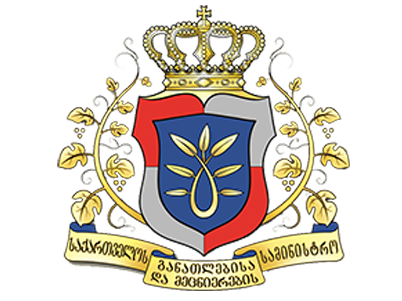 პროფესიული სასწავლებლით სტუდენტების კმაყოფილების კვლევა
პირველადი ანგარიში
მომზადებულია განათლებისა და მეცნიერების სამინისტროს პროფესიული განათლების დეპარტამენტისათვის
დეკემბერი,  2014
წინასიტყვაობა
წინამდებარე დოკუმენტი სტუდენტების კმაყოფილების კვლევის პირველად ანგარიშს. 
ანგარიშში მოცემულია კვლევის მონაცემები ცხრილებისა და გრაფიკების სახით. ცხრილებსა და გრაფიკებს ერთვის მონაცემთა ტექსტური ანალიზი.
კვლევის დიზაინი და მეთოდოლოგია
ძირითადი მიზანი

პროფესიული საგანმანათებლო დაწესებულებების სტუდენტების კმაყოფილების კვლევა 

კვლევის ამოცანები

პროფესიული პროგრამებით კმაყოფილების შეფასება
სასწავლო პროცესით კმაყოფილების შეფასება
პროფესიული სასწავლებლის მასწავლებლებით კმაყოფილების შეფასება
პროფესიული სასწავლებლის ინფრატრუქტურით კმაყოფილების შეფასება
პროფესიული სასწავლებელთან ურთიერთობის გზების შეფასება
დამოკიდებულება პროფესიული სასწავლებლების მიმართ

კვლევის ჩატარების ვადები/თარიღი

2014 წლის დეკემბერი
კვლევის არეალი

საქართველო

კვლევის ტექნიკა

თვით-ადმინისტრირებადი ინტერვიუ

სამიზნე სეგმენტი

სახელმწიფო პროფესიულ საგანმანათლებლო დაწესებულების სტუდენტები

შერჩევის მეთოდი

ერთ-საფეხურიანი კლასტერული შერჩევა წინასწარი სტრატიფიკაციით

შერჩევის ზომა

წინასწარ შერჩეული სტუდენტებიდან არგამოპასუხების შედეგების გათვალისწინებით შერჩევის ზომა შეადგეს 1825 სახელმწიფო პროფესიული სასწავლებლის სტუდენტს 

მონაცემთა განზოგადების მიზნით განხორციელდა შეწონვა
პროფესიული პროგრამებისა შეფასება
სტუდენტები პროფესიულ პროგრამებს საკმაოდ მაღალ შეფასებას აძლევენ. განსაკუთრებით მაღალი შეფასებით  გამოირჩევა ისეთი პარამეტრები, როგორებიც არის პროგრამის სასწავლო მასალის ხელმისწვდომობა სტუდენტისთვის გასაგებ ენაზე (97%) და  ნასწავლის გამოსადეგობა პრაქტიკაში (95%).
სრული შერჩევითი ერთობლიობა: N=1825
სწავლის პროცესის შეფასება
კვლევამ უჩვენა, რომ სტუდენტების მიერ ზოგადად სასწავლო პროცესი დადებითად ფასდება.  რესპონდენტები განსაკუთრებით აღნიშნავენ  ცოდნის სამართლიანად შეფასებას (96%) და სასწავლო პროცესის ინტერაქტიულობას (93%). აღმოჩნდა, რომ სტუდენტები ყველაზე მეტად სტუდენტური ღონისძიებების ნაკლებობას უჩივიან  - მათი 40%  არ ეთანხმება, რომ წლის განმავლობაში მსგავსი ღონისძიებები საკმარისი რაოდენობით იმართება.
სრული შერჩევითი ერთობლიობა: N=1825
პროფესიული სასწავლებლების მასწავლებლების შეფასება
კვლევამ უჩვენა, რომ სტუდენტები უმაღლეს შეფასებას აძლევენ პროფესიული სასწავლებლების მასწავლებლებს. ეს დაახლოებით, თანაბრად ეხება ყველა იმ პარამეტრს, რომლებითაც მასწავლებლები ფასდებიან. სხვებთან შედარებით ოდნავ დაბალი შეფასება  აქვს უცხო ენის (ინგლისური ენის) მასწავლებლების პროფესიონალიზმს, თუმცა მთლიანობაში დებულებას, ამ შემთხვევაშიც, ეთანხმება გამოკითხულთა დიდი უმრავლესობა (92%).
სრული შერჩევითი ერთობლიობა: N=1825
პროფესიული სასწავლებლის ინფრასტრუქტურის შეფასება
კვლევამ უჩვენა, რომ სტუდენტები, ძირითადად, კმაყოფილები არიან პროფესიული სასწავლებლების ინფრასტრუქტურით. ეს დაახლოებით თანაბრად ეხება როგორც აუდიტორების მოწყობას, ასევე სასწავლო-ტექნიკურ ბაზას და სასწავლებლის მდებარეობს.  ყველაზე დაბალ შეფასებას პროფესიული სასწავლებლების სანიტარული კვანძების გამართულობა იმსახურებს, რომლითაც უკმაყოფილოა ყოველი მეხუთე გამოკითხული.
სრული შერჩევითი ერთობლიობა: N=1825
შეხვედრები პროფესიული სასწავლებლის ადმინისტრაციასთან
ხდება თუ არა სასწავლებელში ადმინისტრაციის მიერ შეხვედრების ორგანიზება, სადაც სტუდენტებს საშუალება აქვთ გაუზიარონ ადმინისტრაციას მათი პრობლემები და/ან სურვილები?
როგორც კვლევამ უჩვენა, პროფესიულის სასწავლებლების ადმინისტრაცია ორგანიზებას  უწევს შეხვედრებს, სადაც სტუდენტებს საკუთარი მოსაზრების გამოხატვის საშუალება აქვთ - ამის თაობაზე საუბრობს გამოკითხულების 62%, მათგან ყოველი მესამე  კი ასეთ შეხვედრებს ვერ იხსენებს.
სრული შერჩევითი ერთობლიობა: N=1825
ზოგადი დამოკიდებულებები პროფესიული სასწავლებლის მიმართ (1)
კვლევის პროცესში სხვადასხვა პარამეტრების გამოყენებით გაიზომა ზოგადი დამოკიდებულებები პროფესიული სასწავლებლების მიმართ, რამაც უჩვენა, რომ პროფესიულ სასწავლებლებში სწავლა აღქმულია, როგორც ხელმისაწვდომი,  სპეციალობების ფართო არჩევანით, მაგრამ ამავდროულად,  ნაკლებად მოდური.
სრული შერჩევითი ერთობლიობა: N=1825
ზოგადი დამოკიდებულებები პროფესიული სასწავლებლის მიმართ (2)
სტუდენტების მეხუთედი ეწინააღმდეგება აზრს, რომ პროფესიულ სასწავლებლებში ჩაბარება და სწავლა ადვილია.  მათი 85% კი პროფესიულ განათლებას მომავალში დასაქმების თვალსაზრისით პერსპექტიულად მიიჩნევს.
სრული შერჩევითი ერთობლიობა: N=1825
პროფესიული სასწავლებლითა და პროფესიის არჩევანით კმაყოფილება
რამდენად კმაყოფილი ხართ, რომ აირჩიეთ ის პროფესიული სასწავლებელი, სადაც ახლა სწავლობთ?
რამდენად კმაყოფილი ხართ, რომ აირჩიეთ ის პროფესია, რომელსაც ახლა ეუფლებით?
სტუდენტების აბსოლუტური უმრავლესობა კმაყოფილია როგორც არჩეული პროფესიული სასწავლებლით, ისე იმ პროფესიით, რომელსაც ეუფლება.
სრული შერჩევითი ერთობლიობა: N=1825
პროფესიული სასწავლებლის რჩევა ახლობლისათვის
ურჩევდით თუ არა თქვენს ახლობელს პროფესიულ სასწავლებელში ჩაბარებას?
გამოკითხული რესპონდენტების  90%-ზე მეტი მზად არის ახლობელს ურჩიოს იმავე პროფესიულ სასწავლებელში სწავლა, რომლის სტუდენტიც თავად სწავლობს. ეს კიდევ ერთხელ ადასტურებს მათ კმაყოფილებას საკუთარი უმაღლესი სასწავლებლით.
სრული შერჩევითი ერთობლიობა: N=1825
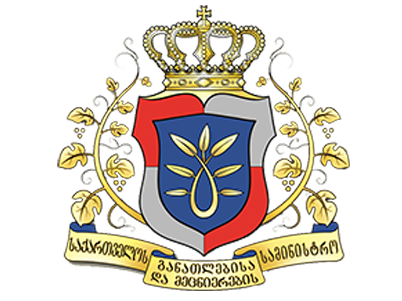